What did you do    during winter vacation？
I ...
watched TV
visited my
grandparents
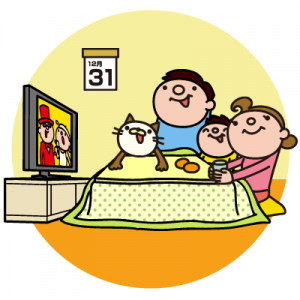 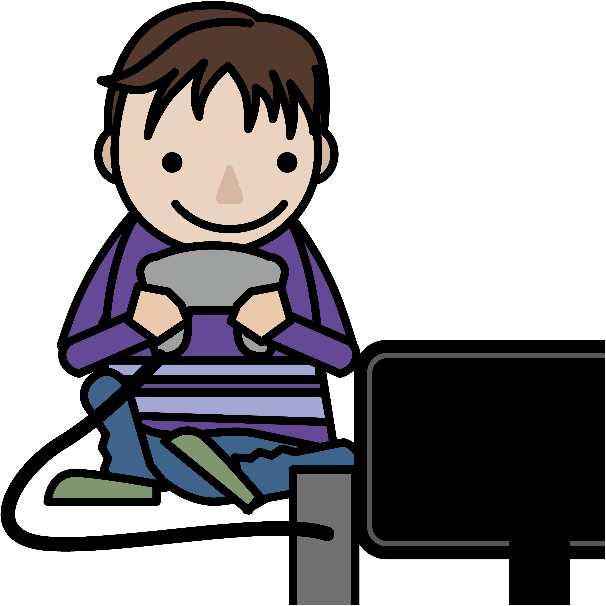 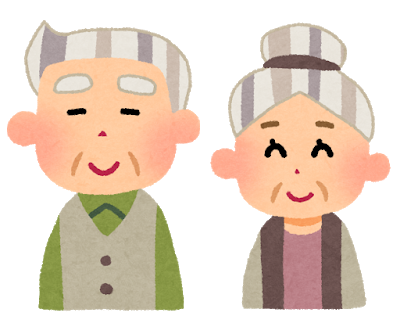 played games
How was it?
It was...
exciting
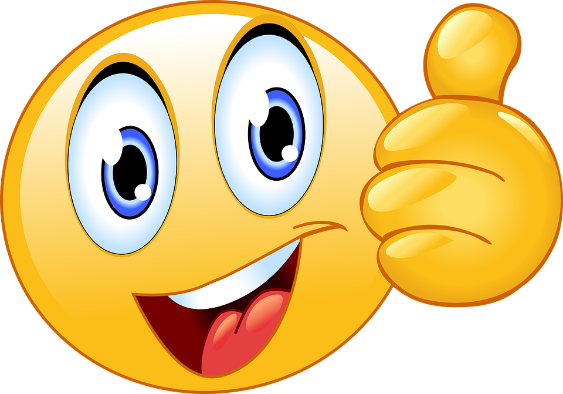 boring
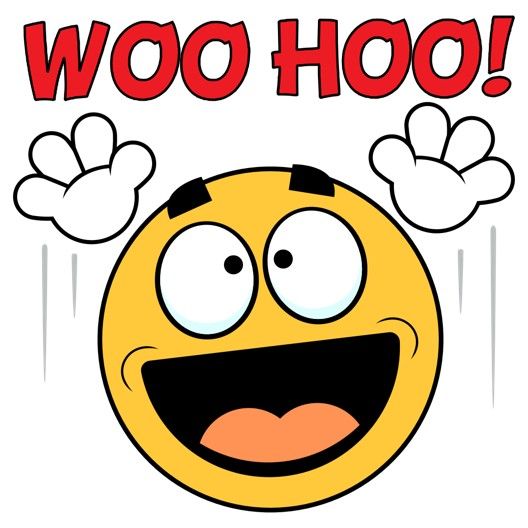 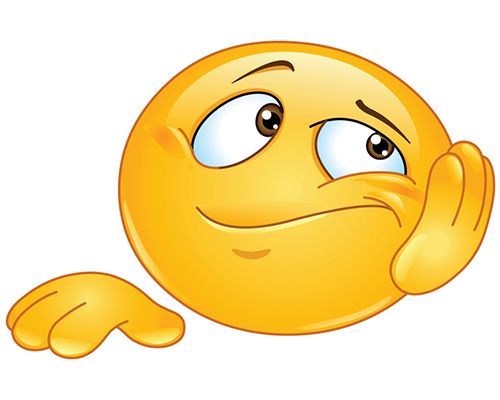 fun
Did you eat soba?
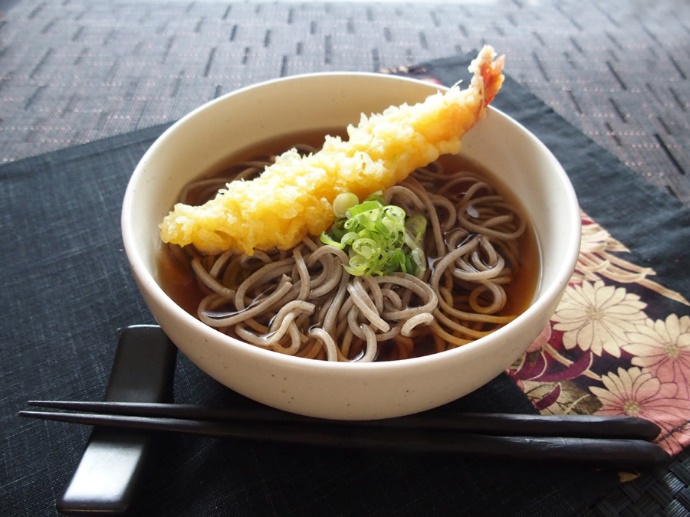 Yes, I did.
No, I didn’t.
How was it?
It was...
good
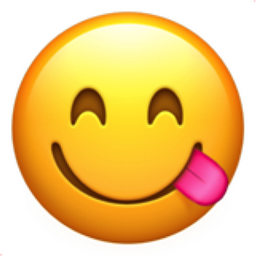 not so good
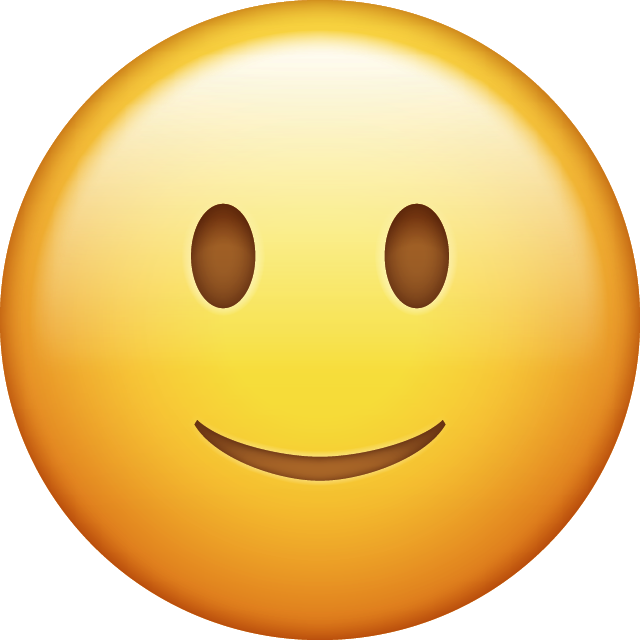 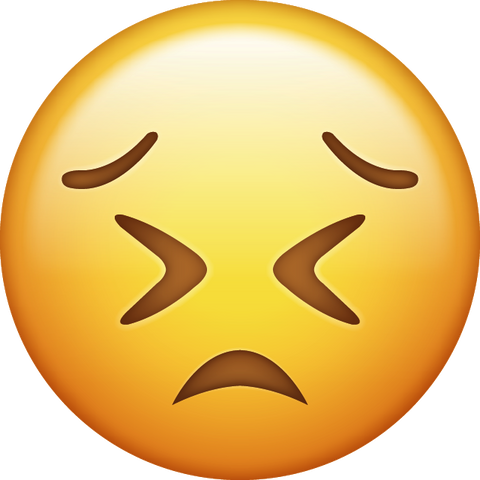 delicious
It 　is delicious.
　　　　　　　　　　（それはおいしい。）
It was delicious.
　　　　　　　（それはおいしかった。）
be動詞にも過去形がある！
I am eating sushi now.
I was eating sushi then.
Kaito is reading a book now.
Kaito was reading a book then.
Asami is talking with her friends.
Asami was talking with her friends.
Meg and I are playing games.
Meg and I were playing games.